Email: wehmann.2@osu.edu
11 April 2014
Understanding the importance of spectral energy estimation in Markov Random Field models for remote sensing image classification.
Outline
Introduction
Background
Method
Results
Discussion
Conclusions
Introduction
Contextual classifiers use site-specific information to make classification decisions.
e.g. information from the neighborhood surrounding a pixel
Advantageous to discriminating land cover in the presence of:
high within-class spectral variability
low between-class spectral variability
mismatch between spatial and thematic resolutions
Four main methods:
Filtering
Texture Extraction
Object-Based Image Analysis (OBIA)
Markov Random Field (MRF) Models
Introduction
1 of 18
[Speaker Notes: site-specific: texture, neighborhood information, statistical moments
WC variability increases as spatial resolution increases
BC variability is related to discrimination problem with similar land cover types (high overlap)
mismatch is related to heterogeneity of landscape]
Introduction
Filtering
increases the ‘sameness’ of data in a local region
can be applied either pre- or post-classification
simple, fast, but yields at most marginal improvements in accuracy
Texture extraction
creates additional features for use during classification
e.g. statistical moments, Gray-Level Co-Occurrence Matrix (GLCM), neighborhood relations
can be performed either pre-classification or during it 
aids in discrimination between classes, but increases data dimensionality
Introduction
2 of 18
[Speaker Notes: texture extraction “during”, i.e. contextual kernels]
Introduction
Object-Based Image Analysis (OBIA)
calculates texture and shape-based measures for image objects
often applied to high resolution data
typically performed with significant human interaction
high-performing
Markov Random Field (MRF) models
models relationships within image structure
e.g. pixel-level, object-level, multi-scale
applied to a wide range of data types
adaptive, flexible, fully automatable
high-performing
Introduction
3 of 18
[Speaker Notes: emphasize why we choose to explore MRF vs. OBIA]
Markov Random Fields
Background
4 of 18
[Speaker Notes: Bayesian MAP framework]
Markov Random Fields
Background
5 of 18
[Speaker Notes: point of assumption section: explain what the Markov property is]
Markov Random Fields
Background
6 of 18
Method
Methods
7 of 18
Method
Methods
8 of 18
[Speaker Notes: goal is to minimize this function
we use the Iterated Conditional Modes algorithm, which is widely employed for its good results at lower computational cost]
Methods
Methods
9 of 18
[Speaker Notes: details of MSVC provided in Moser and Serpico paper]
Data
Indian Pines
Salinas
AVIRIS sensor (20 m)
145 x 145 pixel study area
200 features
9 classes
2,296 test pixels
Average total # training pixels:
2320, 1736.6, 1299.4, 971.2, 725.6, 541, 402.8
(over 5 realizations)

Original Data Source: Dr. Larry Biehl (Purdue University)
AVIRIS sensor (3.7 m)
512 x 217 pixel study area
204 features
16 classes
13,546 test pixels
Average total # training pixels:
13512.6, 10129, 7591.4, 5687.8, 4259.4, 3188.6, 2385, 1782.2, 1331, 992.8, 738.6
(over 5 realizations)

Original Data Source: Dr. Anthony Gualtieri (NASA Goddard)
Methods
10 of 18
[Speaker Notes: examine accuracy with respect to training set size
averaged over 5 realizations to increase stability of result]
Experiment
Methods
11 of 18
[Speaker Notes: PCs: principal components]
Overall Accuracy (OA)
Results
12 of 18
[Speaker Notes: MVN relatively stable, but low performing in both
on Salinas, KDE happens to outperform SVM
MSVC leads mostly in both cases]
Average Accuracy (AA)
Results
13 of 18
[Speaker Notes: same general pattern as previous
except all but MSVC converge in AA as training set size decreases
Salinas has striking drop for MSVC, even below MVN
Due to confusion between two classes: Grapes (untrained) vs. Vineyard (untrained)]
Gain in Overall Accuracy (GOA)
Results
14 of 18
[Speaker Notes: MSVC is based on SVM
but SVM is already high-scoring so remarkable that the gain is so large
show significant potential for kernel methods in contextual classification
again, we see that KDE happens to be well-suited to the Salinas dataset]
Spatial-Spectral Dependence
Results
15 of 18
[Speaker Notes: as sample size decreases, dependence on spatial context increases for distribution-based classifiers
however, opposite relationship for the distribution free SVM classifier]
OA and GOA for Full Indian Pines
Overall Accuracy
Gain in Overall Accuracy
Results
16 of 18
[Speaker Notes: clear performance increase when using full dataset
with MSVC again showing great promise vs. MRF]
Discussion
MVN:
lowest performing, but stable in accuracy
lowest computational cost
KDE:
generally more accurate than MVN and less accurate than SVM
moderate computational cost
however, well-suited to Salinas dataset
SVM:
generally more accurate than MVN or KDE
high training cost due to parameter selection for RBF kernel
MSVC:
promising new methodology for MRF-based contextual classification
highest computational cost
Discussion
17 of 18
Conclusions
Two thoughts:
choice of base classifier strongly affects overall classification accuracy
margin maximization has significant advantages over density estimation
Outlook:
use of contextual information increasingly relevant with sensor advancement
joint-use of SVM and MRF is potent classification combination
better utilizes uses high dimensional data
better utilizes contextual information when incorporated into kernel function
Future opportunities:
design more efficient kernel-based algorithms for remote sensing
extend kernel methodology to spatial-temporal domain
MRF code available at (week after conference):
http://www.adamwehmann.com/
Conclusion
18 of 18
[Speaker Notes: first thought should be obvious to anyone with knowledge of classification
but it’s important to note that contextual information works synergistically with the spectral
and certain techniques provide much greater performance overall
second thought relates to the character of remote sensing data, which is frequently multimodal and non-Gaussian]
References
MRF:
Besag, J. 1986. On the statistical analysis of dirty pictures. Journal of the Royal Statistical Society, Series B 48: 259–302. 
Koller, D. and N. Friedman. 2009. Probabilistic Graphical Models: Principles and Techniques. Cambridge: MIT Press. 
Li, S. Z. 2009. Markov Random Field Modeling in Image Analysis. Tokyo: Springer. 
KDE:
Ihler, A. 2003. Kernel Density Estimation Toolbox for MATLAB. http://www.ics.uci.edu/~ihler/code/kde.html 
Silverman, B. W. 1986. Density Estimation for Statistics and Data Analysis. New York: Chapman and Hall.
References
References
SVM and MSVC:
Chih-Chung Chang and Chih-Jen Lin. 2011. LIBSVM: a library for support vector machines. ACM Transactions on Intelligent Systems and Technology 2(3): 27:1-27:27. 
Moser, G. & Serpico, S. B. 2013. Combining support vector machines and Markov random fields in an integrated framework for contextual image classification. IEEE Transactions on Geoscience and Remote Sensing, 99, 1-19.
Varma, M. and B. R. Babu. 2009. More generality in efficient multiple kernel learning. In Proceedings of the International Conference on Machine Learning, Montreal, Canada, June.
Wu, T-F., C-J. Lin, and R. C. Weng. 2004. Probability estimates for multi-class classification by pairwise coupling. Journal of Machine Learning Research 5: 975-1005. 
MATLAB version 8.1.0. Natick, Massachusetts: The MathWorks Inc., 2013.
References
Thank you.
wehmann.2@osu.edu
http://www.adamwehmann.com/
Appendix
Indian Pines
Class 1:	Corn no till
Class 2:	Corn min till
Class 3:	Grass, pasture
Class 4:	Grass, trees
Class 5:	Hay windrowed
Class 6:	Soybean no till
Class 7:	Soybean min till
Class 8:	Soybean clean
Class 9:	Woods
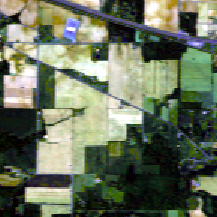 Indian Pines Training Data
Indian Pines “Corn No Till” Distribution
Salinas
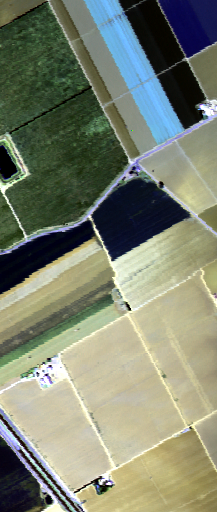 Class 1:	Broccoli 1
Class 2:	Broccoli 2
Class 3:	Fallow
Class 4:	Fallow (rough)
Class 5:	Fallow (smooth)
Class 6:	Stubble
Class 7:	Celery
Class 8:	Grapes (untrained)
Class 9:	Vineyard soil
Class 10:	Corn (senesced)
Class 11:	Lettuce (4 wk)
Class 12:	Lettuce (5 wk)
Class 13:	Lettuce (6 wk)
Class 14:	Lettuce (7 wk)
Class 15:	Vineyard (untrained)
Class 16:	Vineyard (trellises)
Salinas Training Data
Salinas “Lettuce (5 wk)” Distribution
Algorithm Details
MRF:
Iterated Conditional Modes energy minimization scheme
beta parameters chosen via genetic algorithm
selecting for combination of highest OA and minimum parameter vector norm
KDE:
Gaussian kernel with bandwidth selected by rule of thumb:
h = 0.9*A*n^(-1/5), i.e. equation 3.31 in [Silver 1986]
SVM and MSVC:
RBF kernel used
cross-validated grid search used for SVM parameter search
Cost: 2^[-5:2:15], Gamma: 2^[-10:2:5]
one-vs-one multiclass strategy
MSVC:
Parameter estimation by Generalized Multiple Kernel Learning [Varma & Babu 2009]